Кроссворд по творчеству Д.Б.Кабалевского
"Музыка не только доставляет нам удовольствие.
 Она многому учит. Она, как книга, делает нас лучше, умнее, добрее. "
                                 
                                  Д.Б. Кабалевский
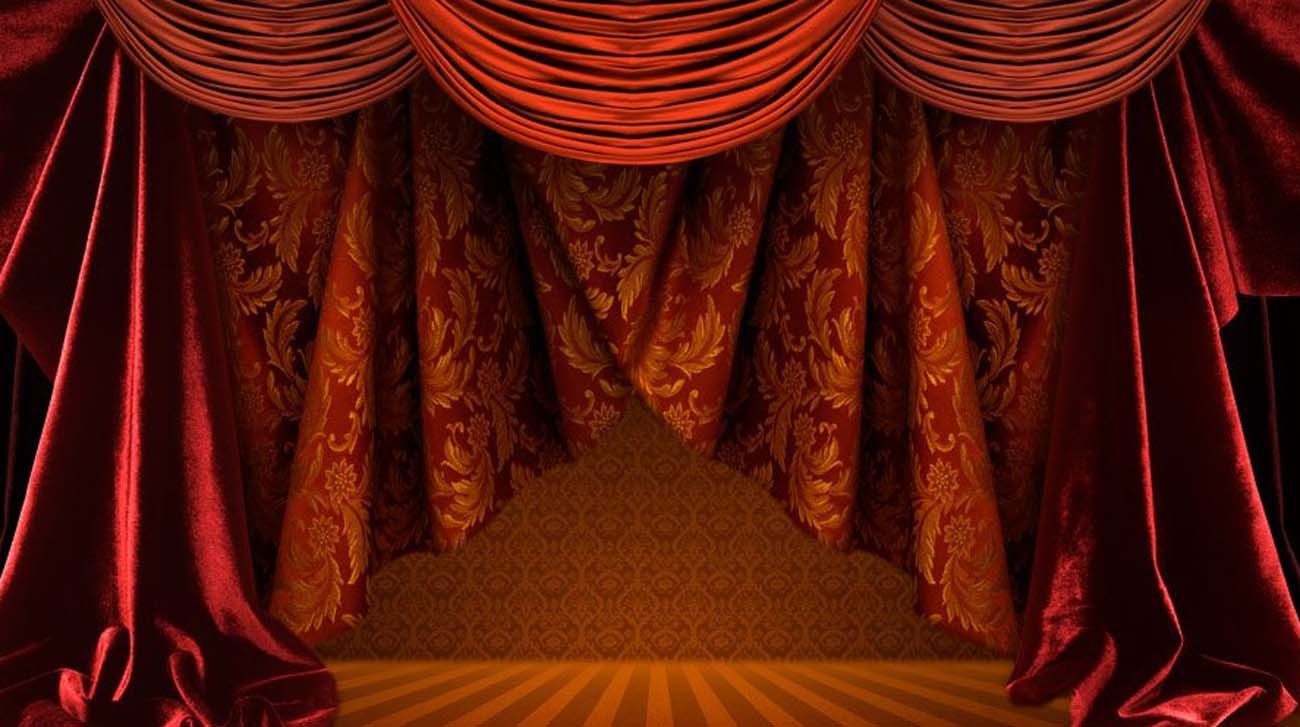 6
5
4
3
8
Б
Д
Е
Т
И
М
У
З
Ы
К
А
О
А
2
Л
Р
Н
1
В
О
С
П
И
Т
А
Н
И
Е
У
С
А
Ц
Н
Д
Ы
Р
Е
З
В
У
Ш
К
А
7
Ж
Главная аудитория, для которой писал композитор Д.Кабалевский?
Д.Кабалевский «Три подружки».
Плакса. Злюка. ………..
Д
Основателем и главным редактором какого журнала был Д.Б. Кабалевский?
«……….в школе»
Как звали отца 
Д.Б. Кабалевского?
Три кита: 
Песня,……., марш.
А
Музыкальная пьеса Д.Б.Кабалевского о цирке?
Как звали мать 
Д.Б. Кабалевского?
Книга  Д.Б. Кабалевского 
« ……….ума и сердца»
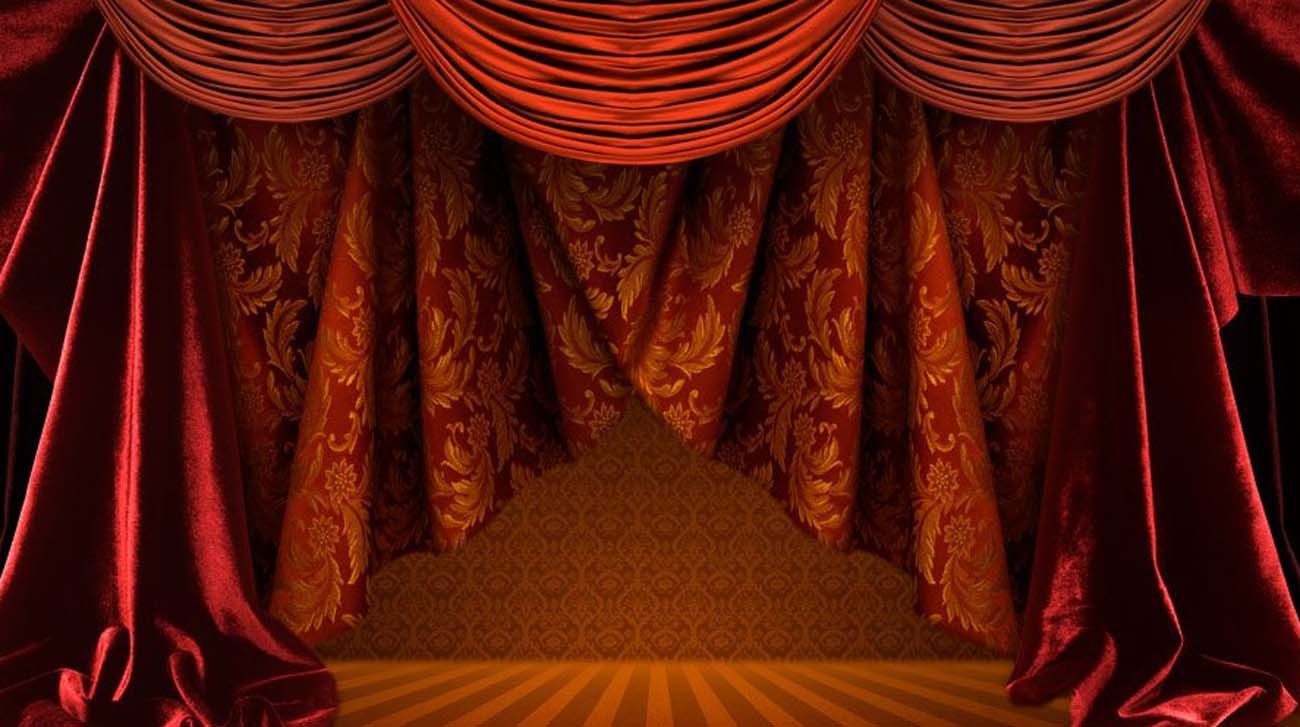 Спасибо за внимание!
Список интернет-ресурсов:
Начальная школа - детям, родителям, учителям:
http://www.nachalka.com/book/export/html/1325
Фон для презентации:
http://english-study-cafe.ru/index.php/powerpoint-dlya-vsekh/shablony-prezentatsij/546-shablon-qteatrq
Мастерская кроссвордов:
http://biouroki.ru/workshop/crossgen.html